Fig. 7 ICAM-1 expression in cells and cell clusters surrounding the necrotic core (asterisk). B — detail of figure ...
Cardiovasc Res, Volume 37, Issue 3, March 1998, Pages 799–810, https://doi.org/10.1016/S0008-6363(97)00229-0
The content of this slide may be subject to copyright: please see the slide notes for details.
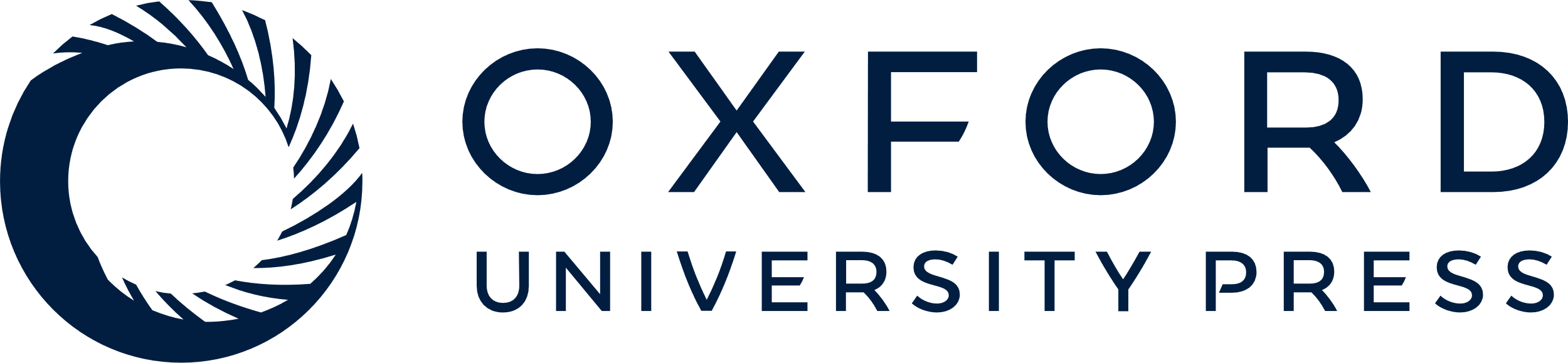 [Speaker Notes: Fig. 7 ICAM-1 expression in cells and cell clusters surrounding the necrotic core (asterisk). B — detail of figure A. Frozen section, ABC immunoperoxidase technique, counterstaining with Mayer's haematoxylin. Original magnifications: ×100, ×400.


Unless provided in the caption above, the following copyright applies to the content of this slide: Copyright © 1998, European Society of Cardiology]